Fig. 2. Intracellular location of enzymes and intermediates in JA biosynthesis, illustrated on a SEM of a barley ...
Ann Bot, Volume 100, Issue 4, October 2007, Pages 681–697, https://doi.org/10.1093/aob/mcm079
The content of this slide may be subject to copyright: please see the slide notes for details.
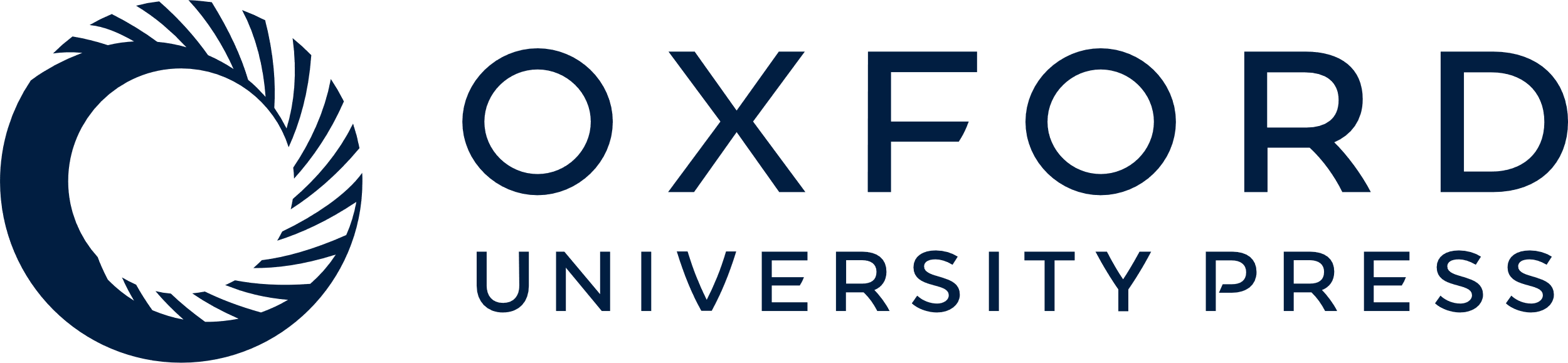 [Speaker Notes: Fig. 2. Intracellular location of enzymes and intermediates in JA biosynthesis, illustrated on a SEM of a barley mesophyll cell showing the associated cellular compartments (photograph: B. Hause).


Unless provided in the caption above, the following copyright applies to the content of this slide: © The Author 2007. Published by Oxford University Press on behalf of the Annals of Botany Company. All rights reserved. For Permissions, please email: journals.permissions@oxfordjournals.org]